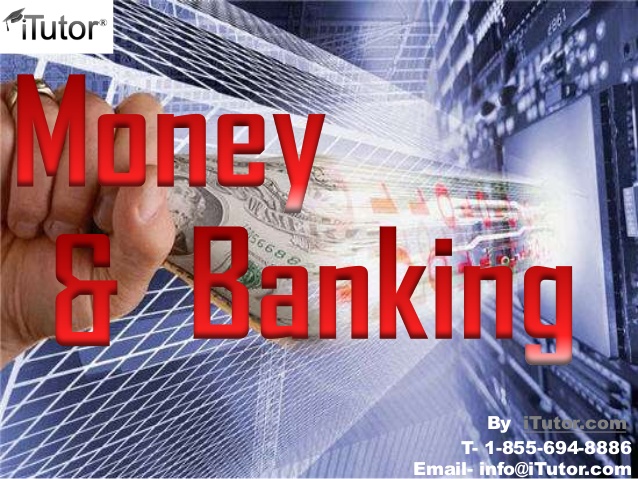 JAHANAVI DEO
B.COM PART 2
M.L ARYA COLLEGE
KASBA
STRATEGIES  TO COMBAT INFLATION
1. Spend money on long-term investments.
2. Invest in commodities.
3. Invest in gold and precious metals.
4. Invest in real estate.
5. Consider TIPS.
6. Stick with equities.
7. Consider dividend-paying stocks.
8. Save More.
9. Invest in collectibles.
10. Become a patron of the arts.